Lesson 4愛好
© Cheng & Tsui Company, Inc.
Hobbies
1
2
3
5
6
7
8
4
Practice
Two verbs in a series
Express opinions: 觉得...有(没有)意思
Word order in a sentence
Making a proposal (怎么样？好吗？好不好？)
Reasoning    因为...所以
那(么) as a cohesive device
Contents
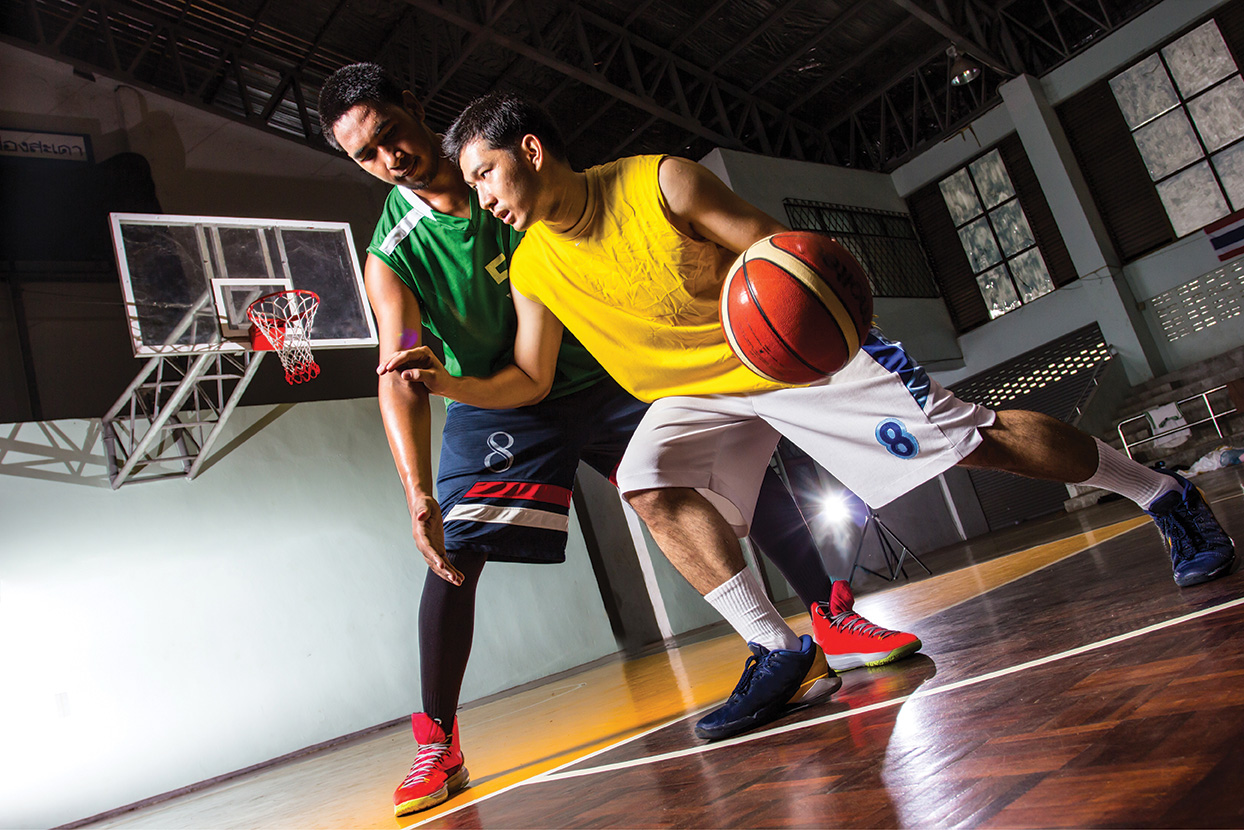 打球
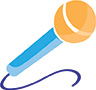 唱歌
跳舞
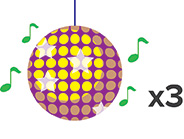 聼音樂
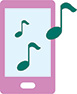 看書
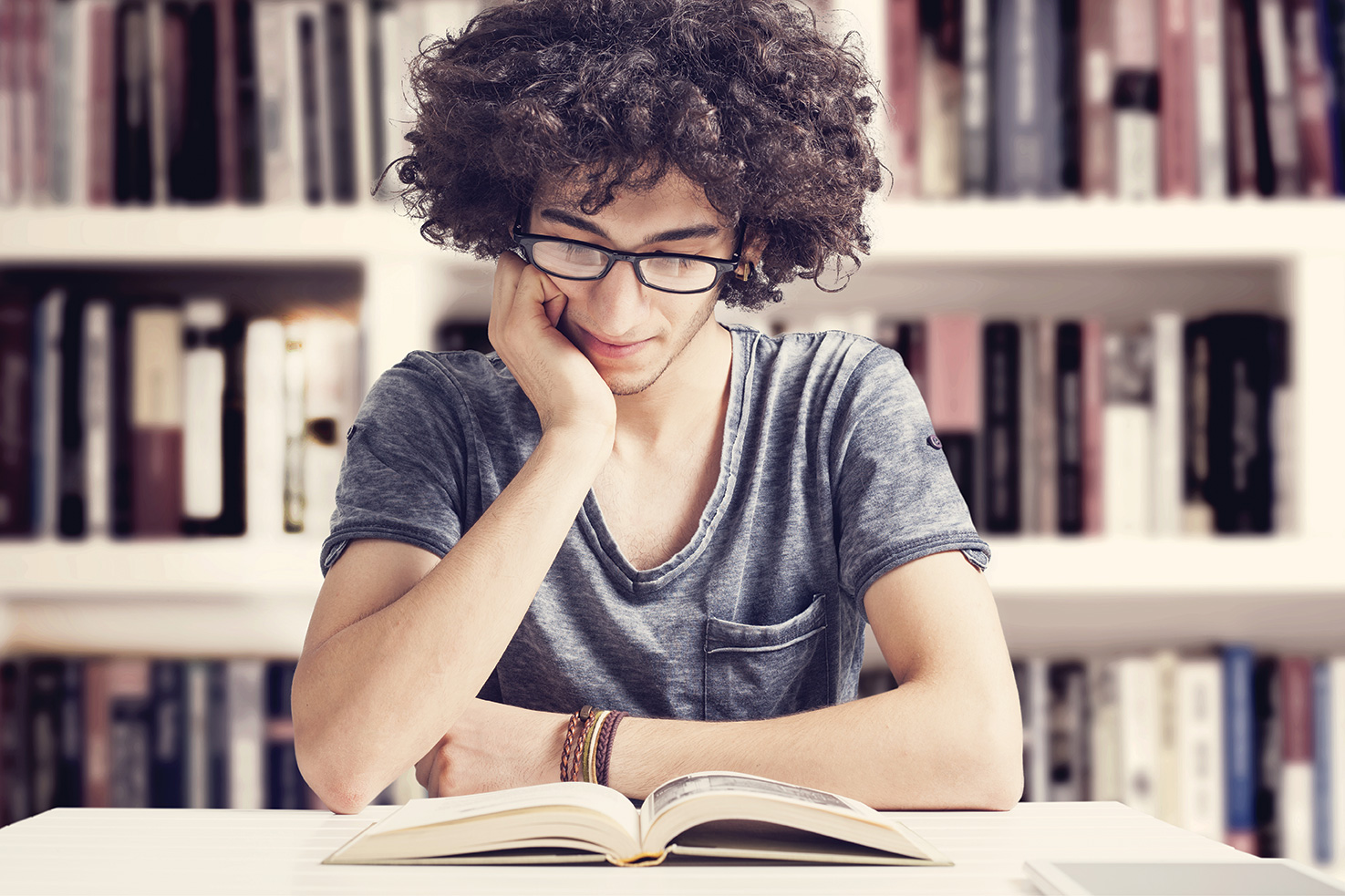 睡覺
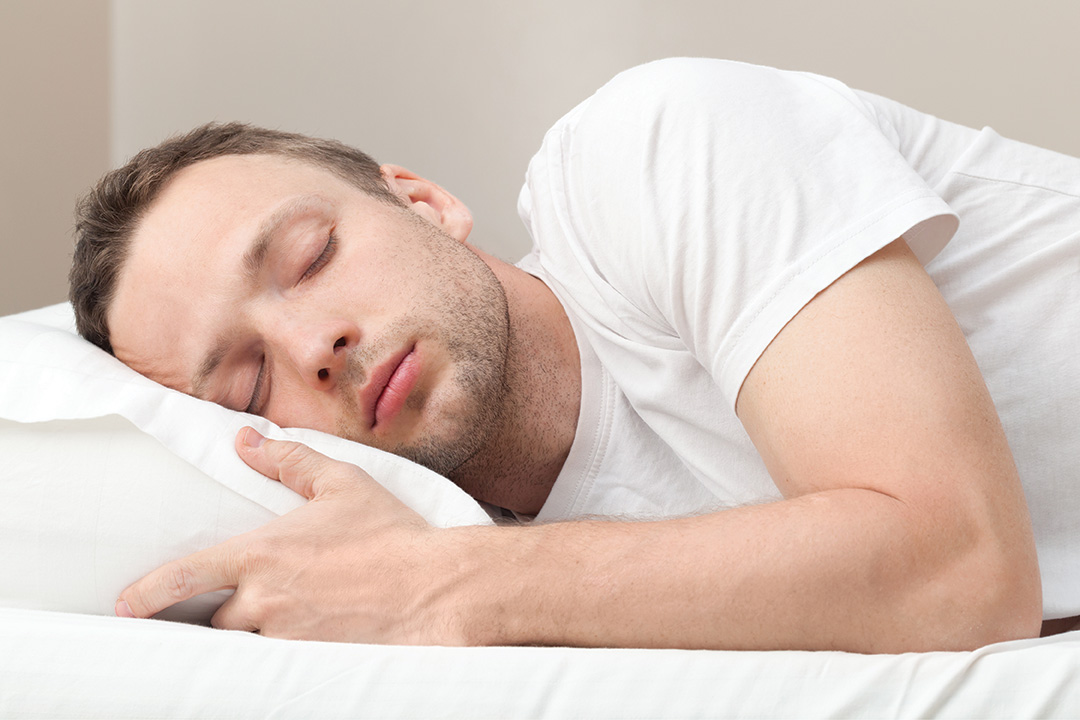 看電視
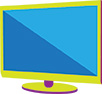 看電影
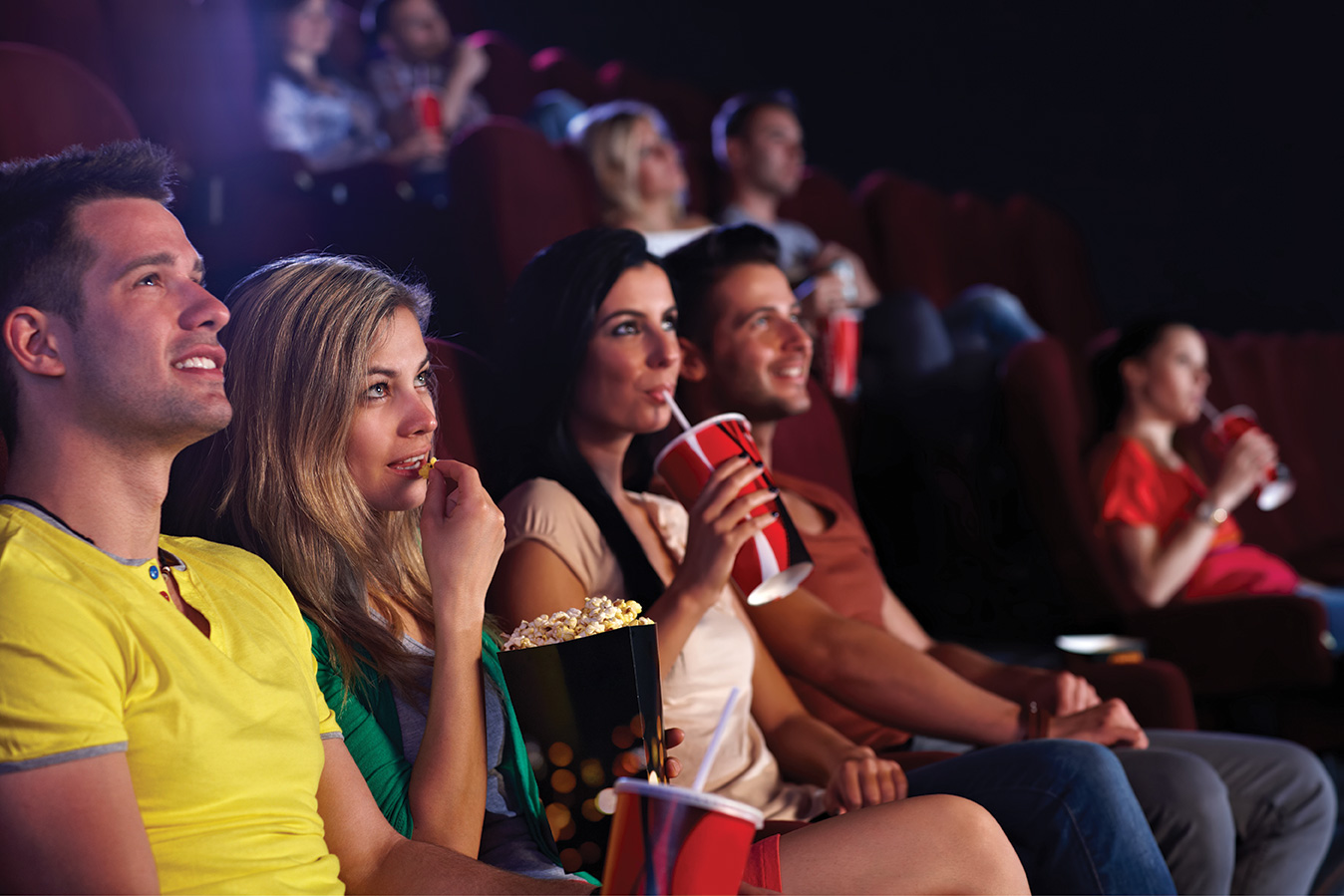 (Pair Work)
我喜歡……。
我也喜歡… …。 
我不喜歡… …。
你呢？
(Pair Work)
你週末喜歡做什麼？
你週末常常做什麼？
你週末喜歡… …
還是……？
Do something at another place – 
去VO
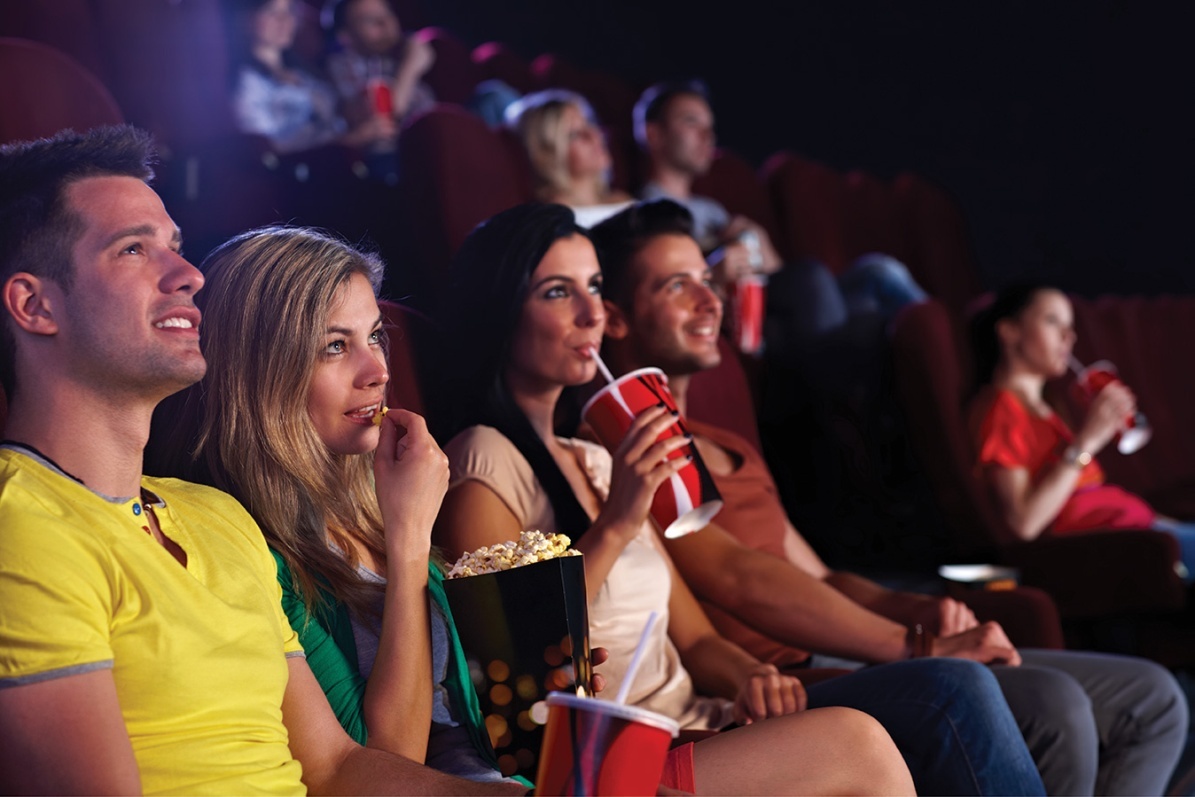 去看電影
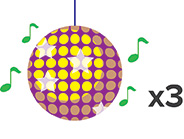 去跳舞
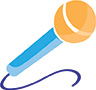 去唱歌
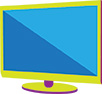 去看電視
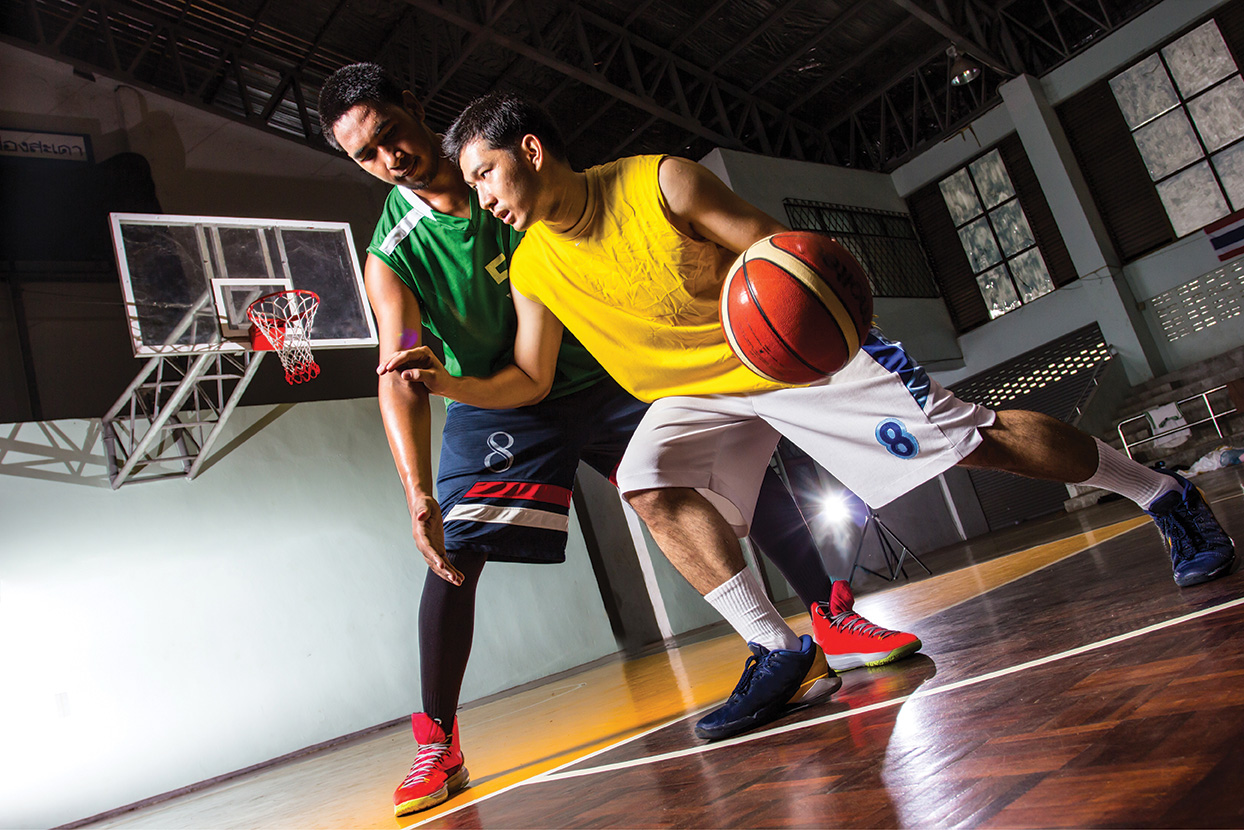 去打球
(Pair Work)
你這個週末去做什麼？
Have the desire to do something –
想+ V
我今天晚上想看電影。
你也想看電影嗎？
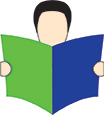 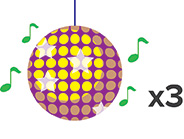 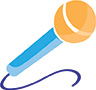 小張現在想做什麼？
(Pair Work)
你這個週末想去做什麼？
喜欢VO – a hobby (a general statement)
想VO – desire to do something at a specific time
我喜歡唱歌，可是現在不想唱歌。
Word order in Chinese
Subject + Time + Adverb + Verb + Object
Time + Subject + Adverb + Verb + Object
Rearrange:
常常/王朋/睡覺/週末。
王朋 週末 常常 睡覺。
中國飯/他/吃/晚上/常常。
他晚上常常吃中國飯。
書/嗎/週末/看/你？
你週末看書嗎？
Can you translate?今天晚上我不想在別的地方。
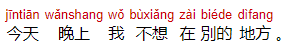 Click to listen Transition 前進樂團
LOGO
www.themegallery.com
- In that case, …
那(麼)
A-我不喜歡唱歌。
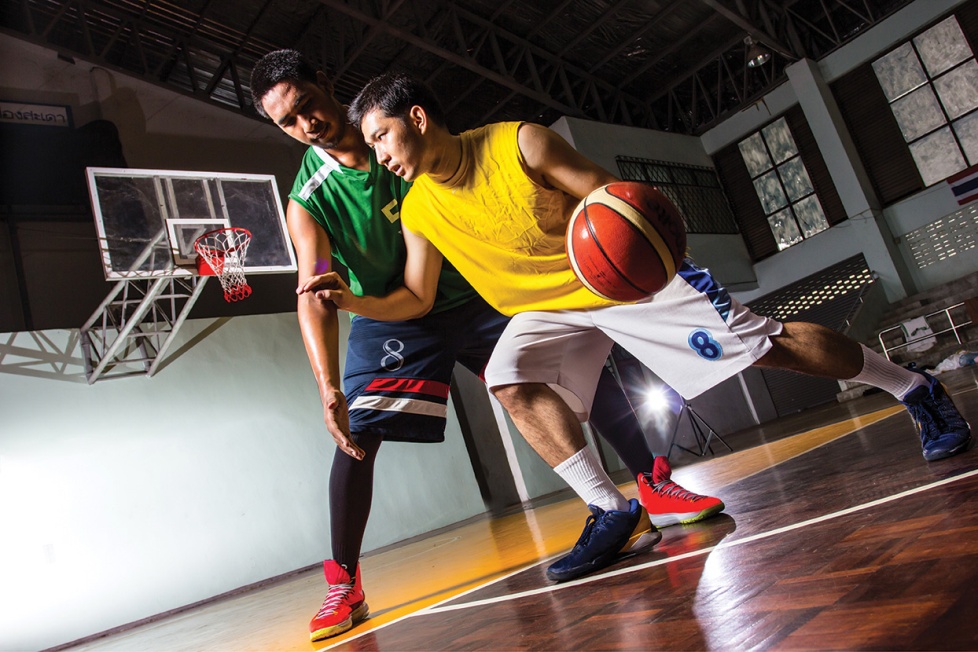 B-那我們去打球！
我們去吃饭，怎麼樣？
我不喜歡吃美國飯。
Then Chinese food！
(那我们吃中國飯！)
我今天太忙了。
Then tomorrow！
(那我們明天去！)
我不想请小李。
Then let’s invite Little Gao！
(那我们请小高！)
我不想请客。
My treat！
(那我请客！)
我不想去。
In that case, forget it!
(那算了！)
Making a proposal
今天晚上我們去打球，好嗎？
這個週末我們去吃中國飯，怎麼樣？
What do you propose?
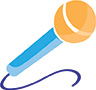 星期二
What do you propose?
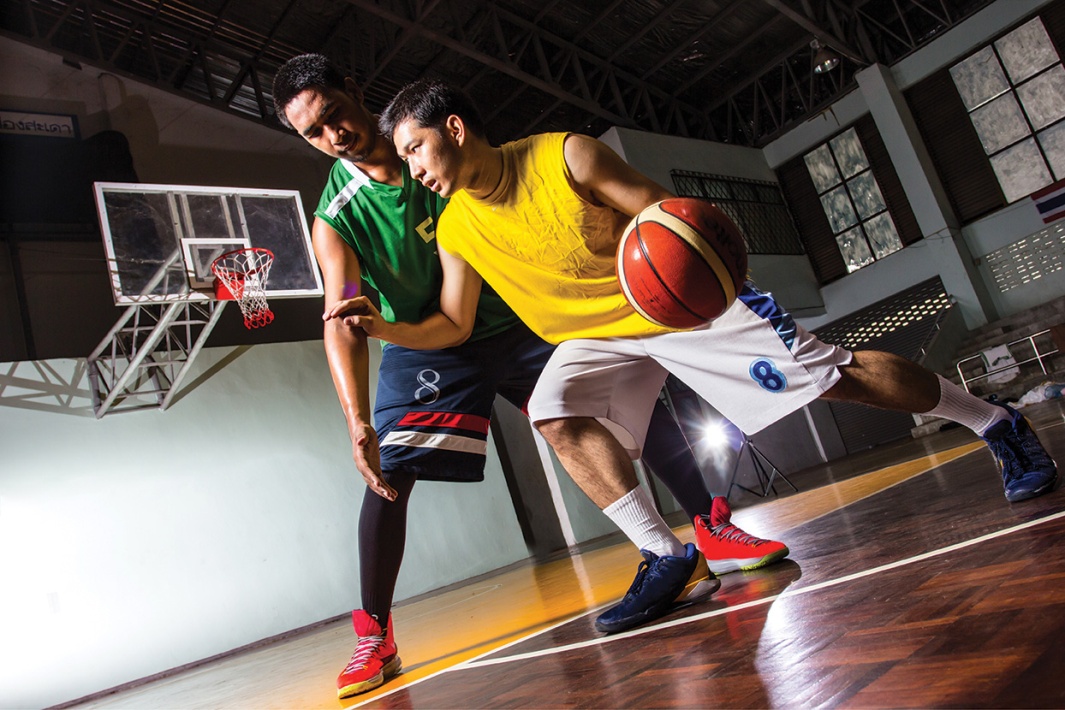 星期一
星期四
What do you propose?
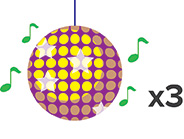 星期三
What do you propose?
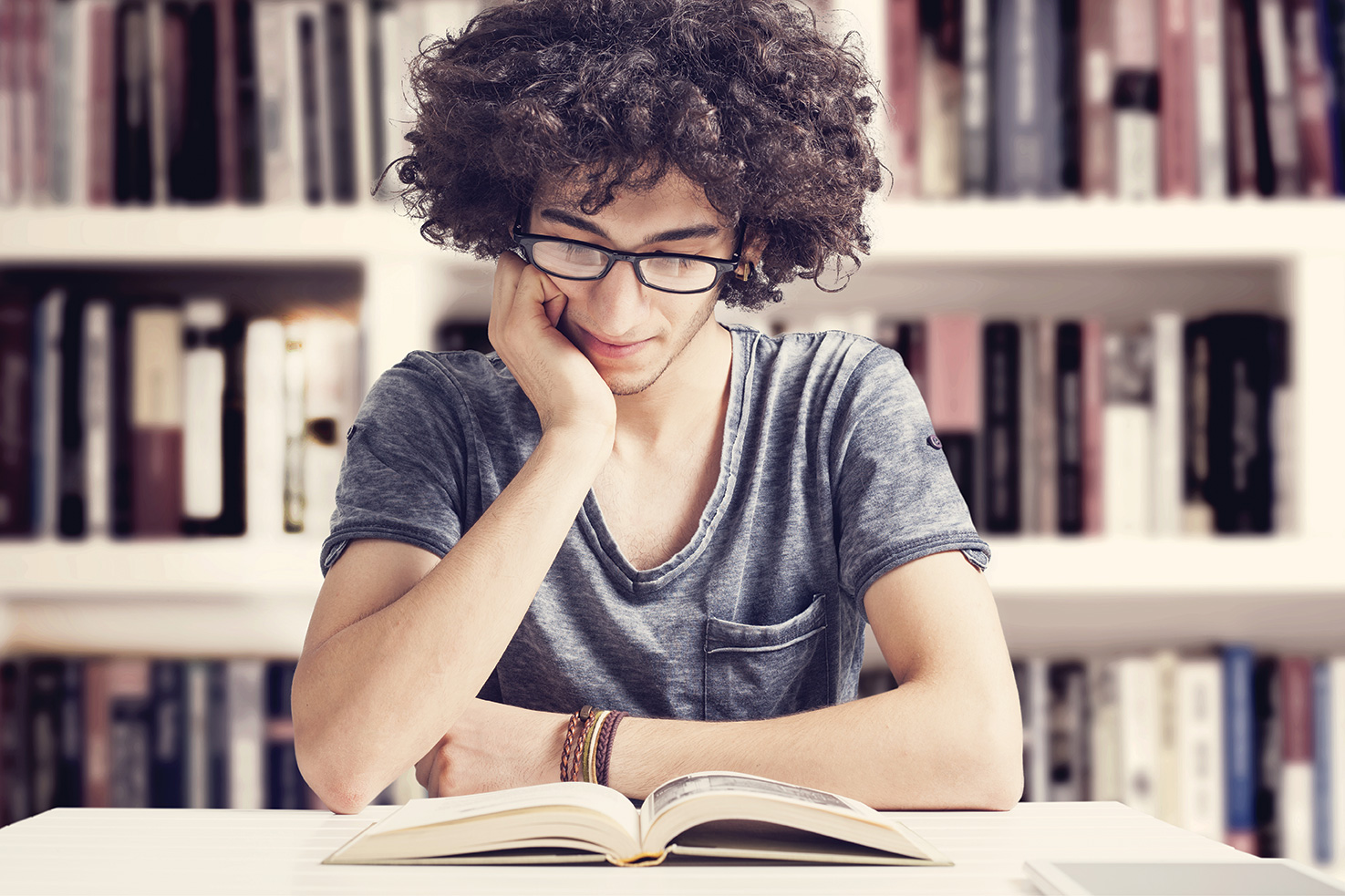 星期六
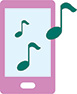 What do you propose?
星期日
What do you propose?
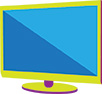 星期日
What do you propose?
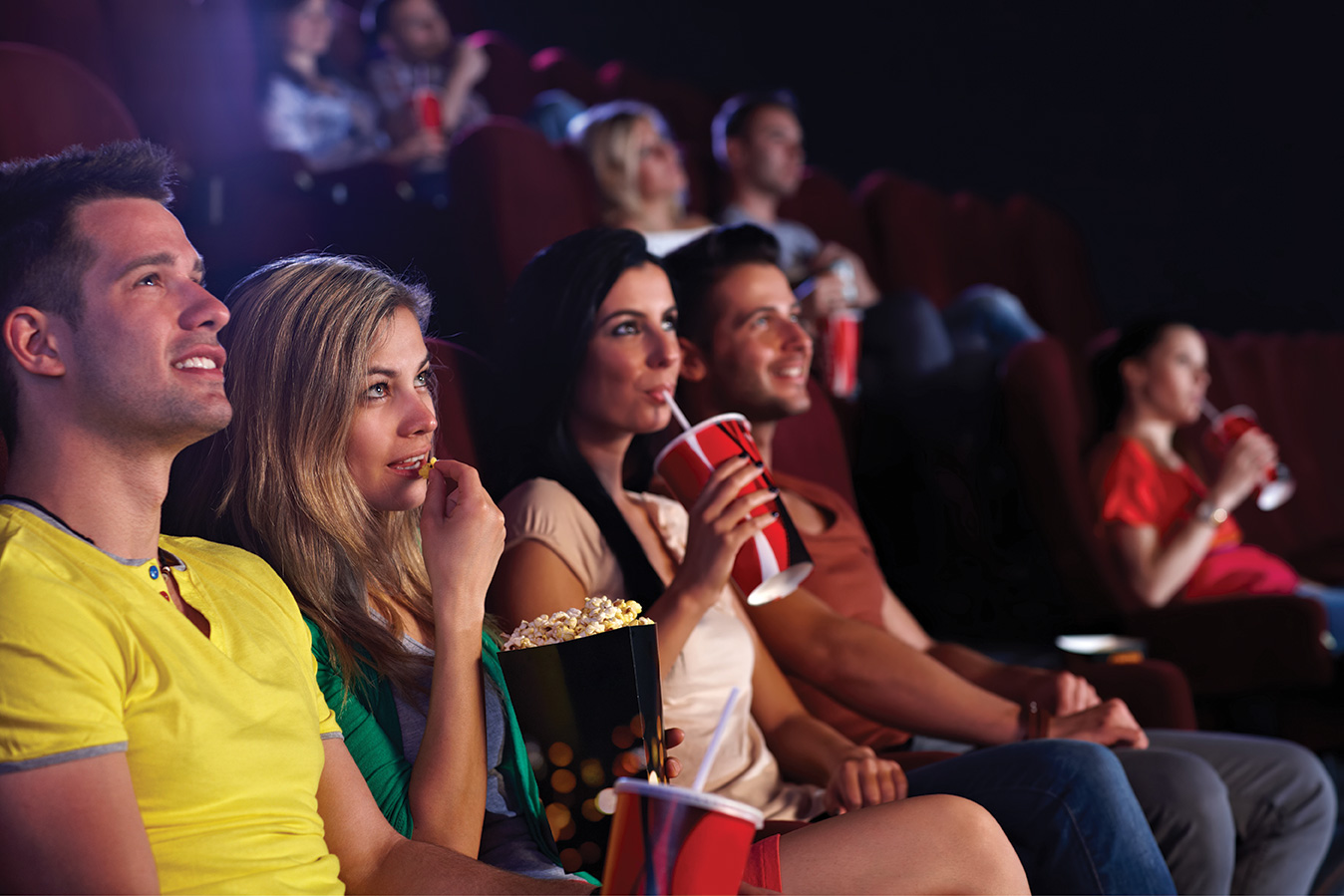 你覺得……怎麼樣？
我覺得…… 很有意思/没有意思/很好/很貴/很高/太adj了。
I think … …
中國飯-yummy!
我覺得中國飯很好吃！
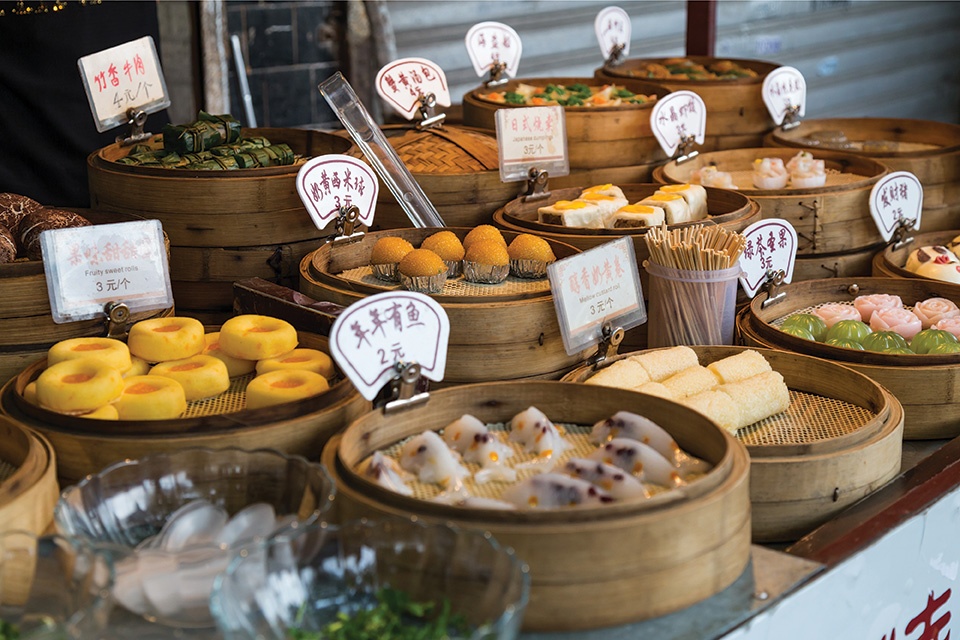 那個醫生-not bad.
我覺得那個醫生不錯。
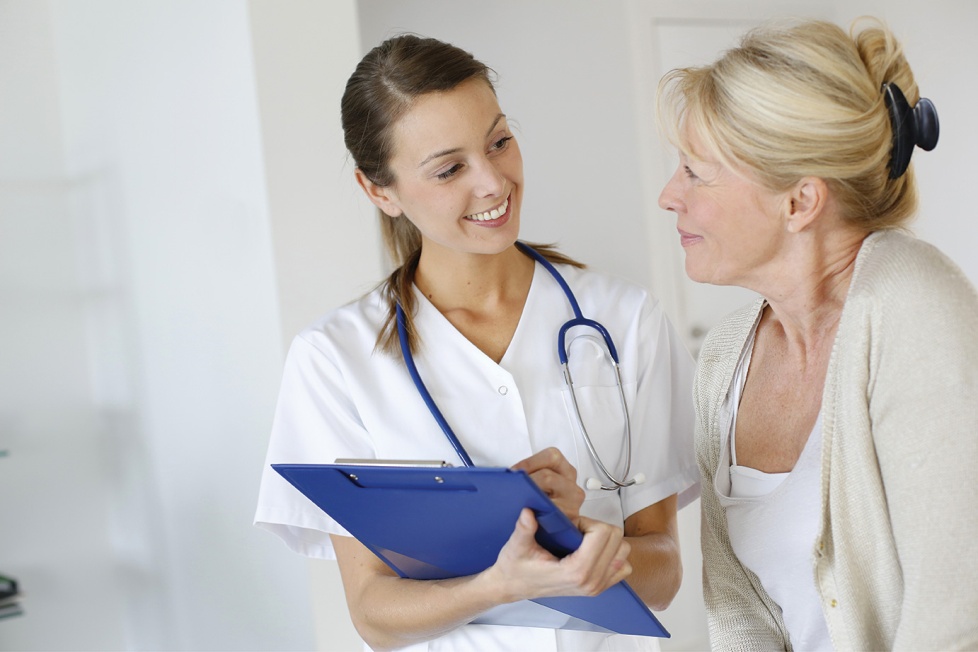 我們的書-not expensive
我覺得我們的書不貴。
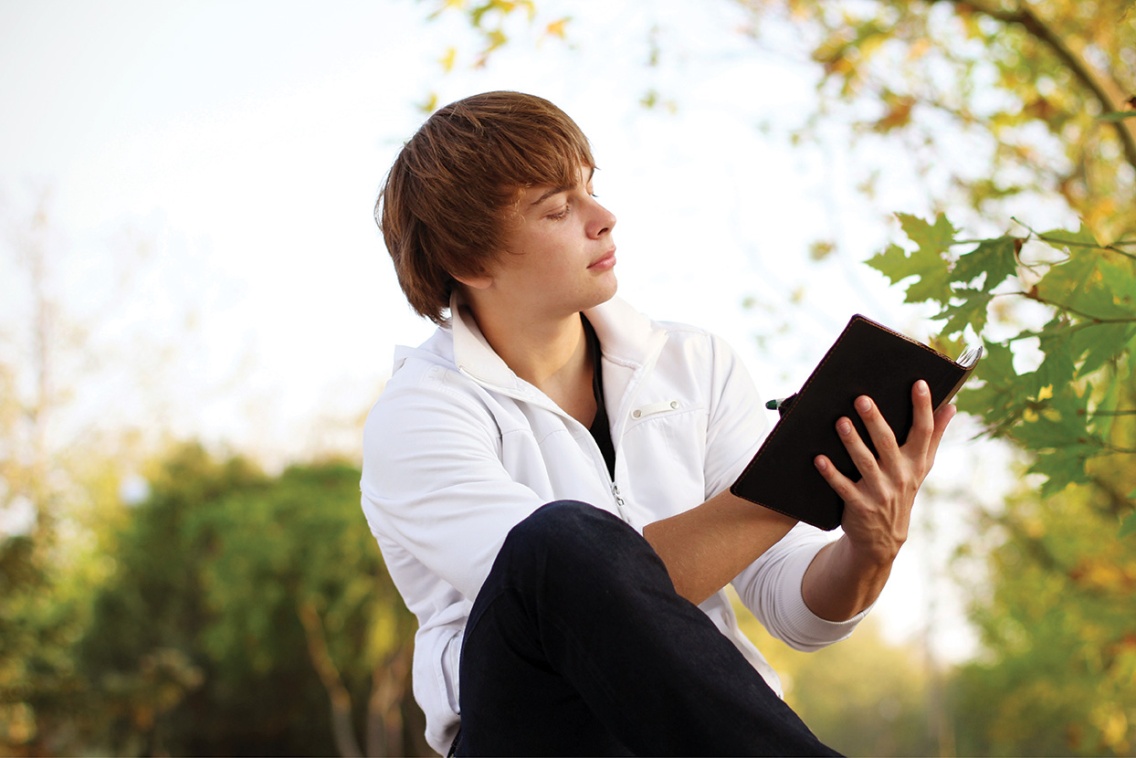 打球-fun
我覺得打球很好玩。
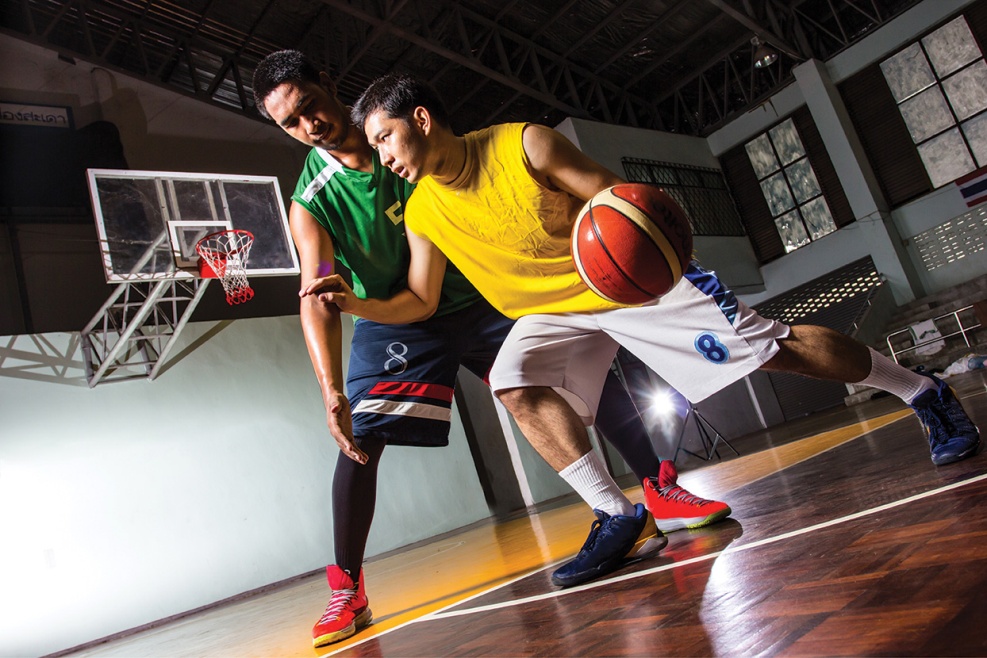 今年的電影-boring
我覺得今年的電影(没)有意思。
(Pair Work)
你覺得...怎麼樣？
我覺得... ...。
Q: 為什麼… … ?
A: 因為...所以…。
不去跳舞
Why
为什么你不去跳舞？
（想睡觉）
因为我想睡觉，
所以我不去跳舞。
Why
明天请我听音乐
为什么你明天请我听音乐？
(你昨天请我吃饭）
因为你昨天请我吃饭，
所以我明天请你听音乐。
Why
不吃饭
为什么你不吃饭？
（很忙）
因为我很忙，
所以我不吃饭。
只喜歡看外國電影
Why
為什麼你只喜歡看外國電影？
（美國電影没有意思）
因為美國電影没有意思，所以我只喜歡看外國電影。
Why
今天不去
為什麼你今天不去？
（有事）
因為我有事，
所以我今天不去。
王小美只有一個朋友
Why
What do you think? …
(Group discussion)
Let’s invite someone to do something!
(Can you try different ways for each of the following steps if possible?)
1) Greetings
2) Find out if this person is busy or not
3) Invite this person to do something
4) If rejected, give an alternative suggestion
5) React and provide reasons by expressing personal  
    feelings or opinions
6) Ending
再見!
Zài jiàn!